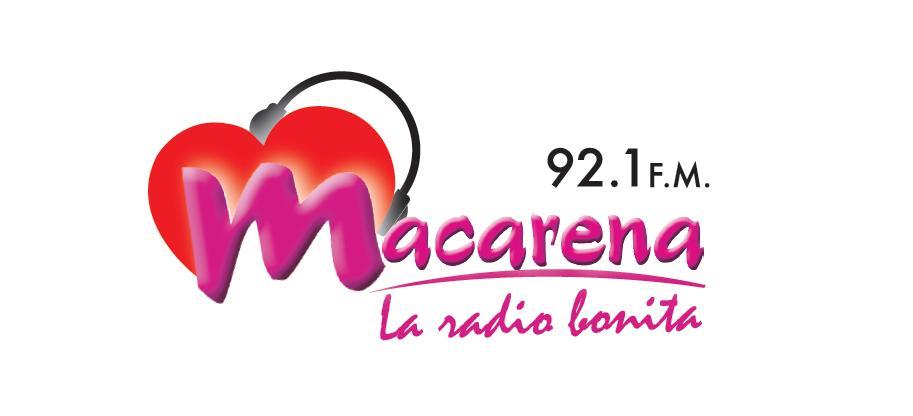 Rendición de Cuentas 2016
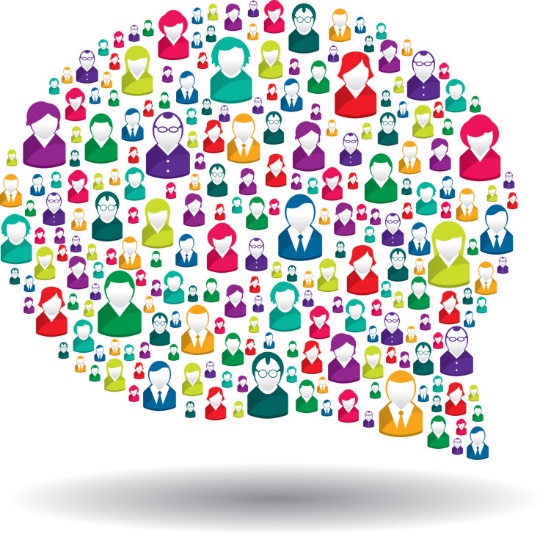 En cumplimiento de la Ley Orgánica de Participación Ciudadana y Control Social.
Nombre del Concesionario:
			        RADIO MACARENA MAKARENAZOFM S.A.

Nombre de la emisora:
			        MACARENA FM 92.1

Categoría:
			         Comercial Privada

Cobertura:
			         Santo Domingo, El Carmen, La Concordia

Provincia:
		                        Santo Domingo

Fecha de entrega de concesión:
			         12 de abril de 1995

Fecha de vencimiento de concesión: 
			         12 de abril de 2015
[Speaker Notes: Use varios puntos si es necesario.]
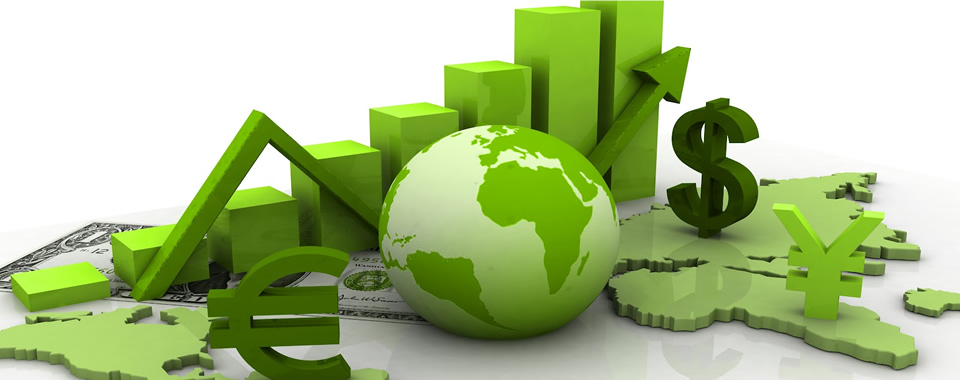 Cumplimiento de obligaciones
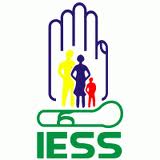 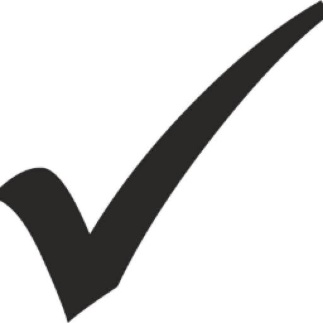 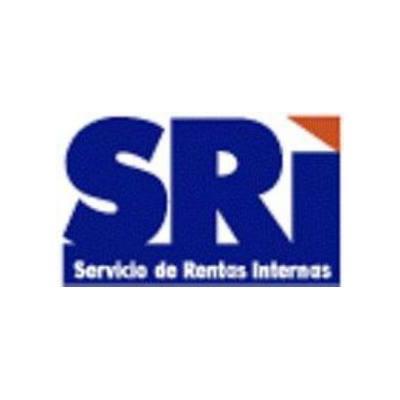 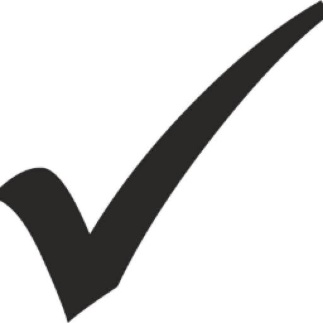 [Speaker Notes: Usar puntos breves y explicar los detalles verbalmente.]
Cumplimiento de obligaciones
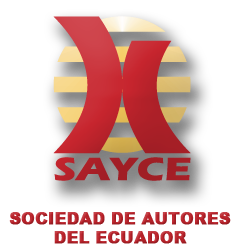 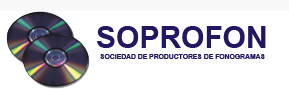 Capital Humano

9 personas

6 mujeres y 3 hombres

 9 mestizos

0 personas con 
   discapacidad
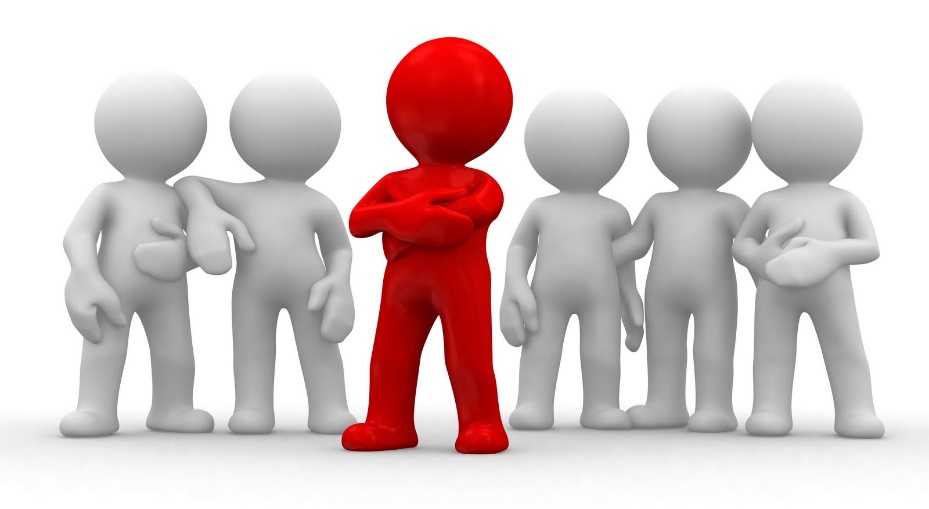 [Speaker Notes: Usar puntos breves y explicar los detalles verbalmente.]
Cumplimiento de Obligaciones LOC


	50% dContenidos musicales



                       
	            Inclusión de personas con discapacidad
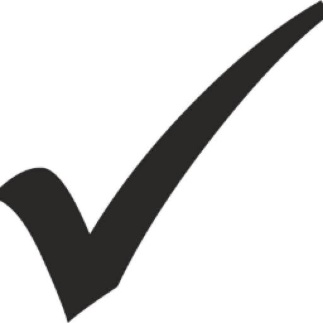 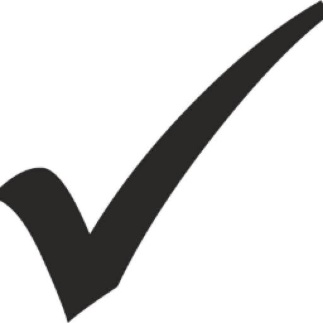 Mecanismos de Acceso
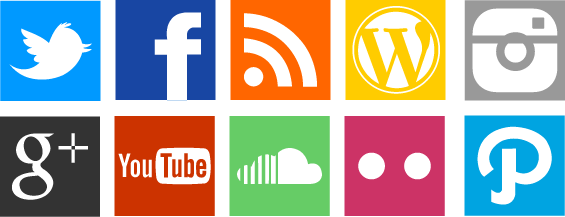 Contenidos de la Programación
Entretenimiento 49% - 45%
Vamos a Trabajar


El Ascensor


Viejitas y Sabrositas


Correo de Amor


JJ y sus amigos
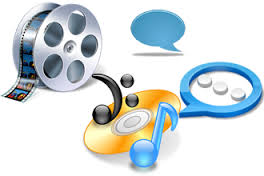 Informativo 17%- 17%
Noticiero Democracia y Libertad

Noticiero Integración Informativa

Noticia de la hora

Esencia Deportiva
Formativo/Cultural 17% - 19%
Macarena a la Comunidad

Florilegio Musical Ecuatoriano (RCCE)

Bitácora (RCCE)

Desarrollo Agropecuario
Formativo/Cultural
Educa Radio

Taller de Papo

Ángeles del Camino

El tren de la historia
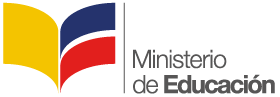 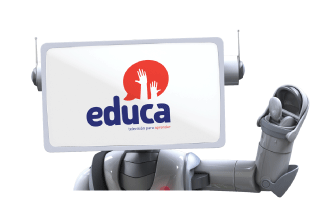 Intercultural   2%  - 4%
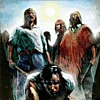 “Cuentos para Antes de Dormir”.
Divertidas historias relacionadas con los pueblos y nacionalidades de la costa, sierra, oriente y región insular.
Productor de la Radio de la Asamblea Nacional de Ecuador.
Publicidad   15% - 15%
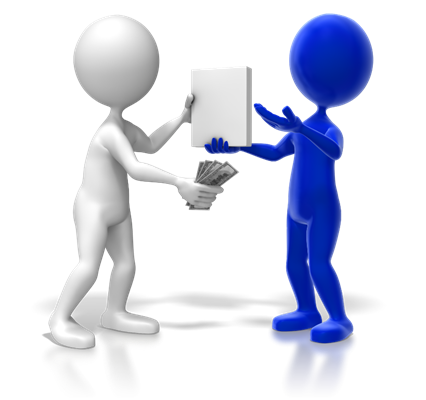 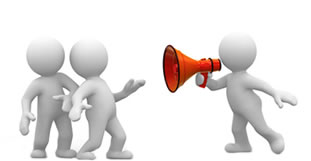 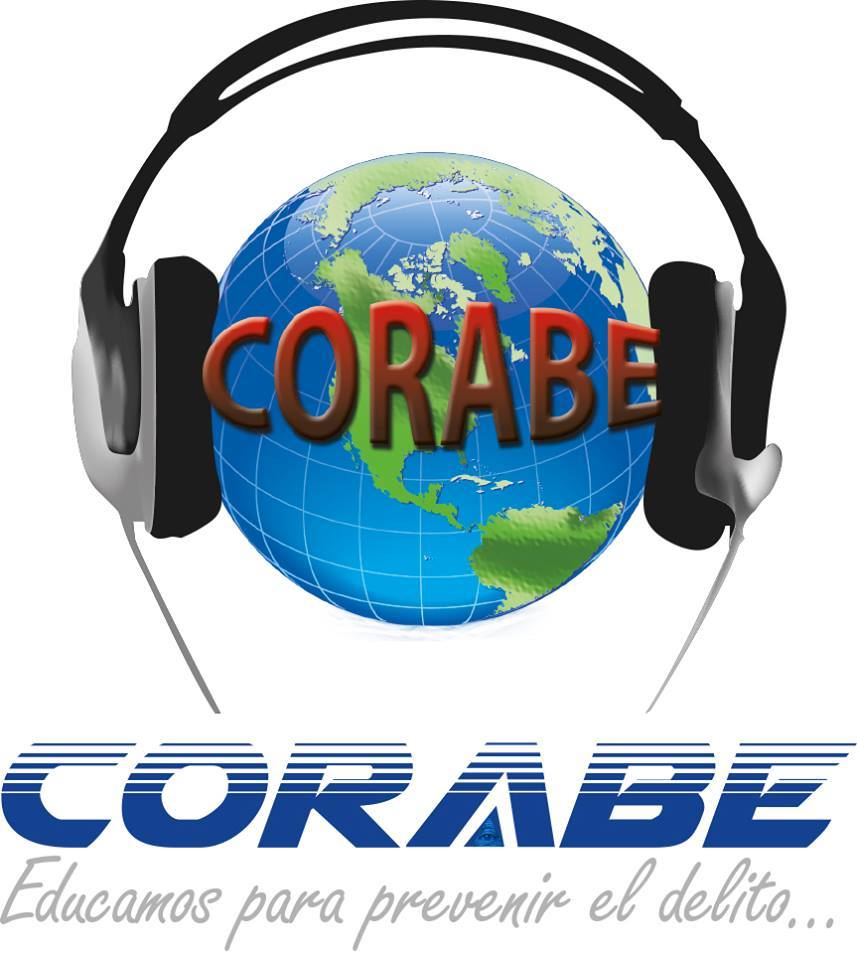 COPRODUCCIÓN

 Notas en Fuga
 Reencuentro Latinoamericano
 Vivencias de Hombres Cautivos.
Día del Pasillo
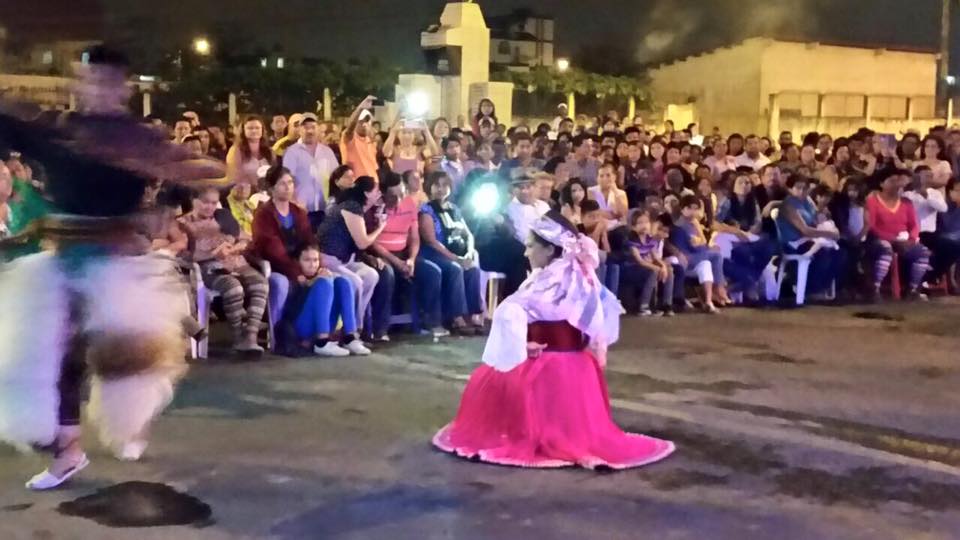 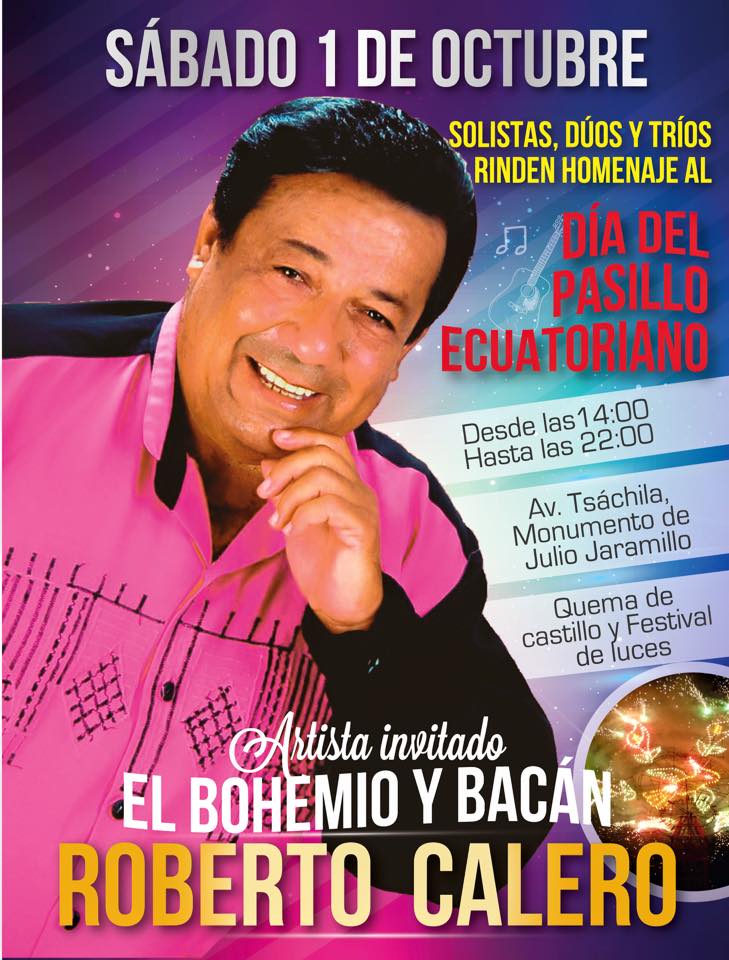 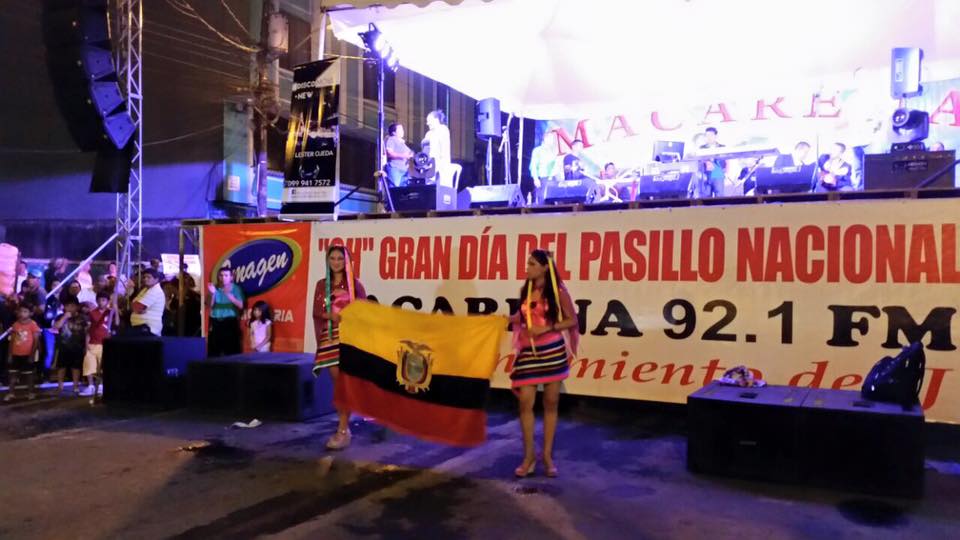 Festival de Coplas de los Carnavales
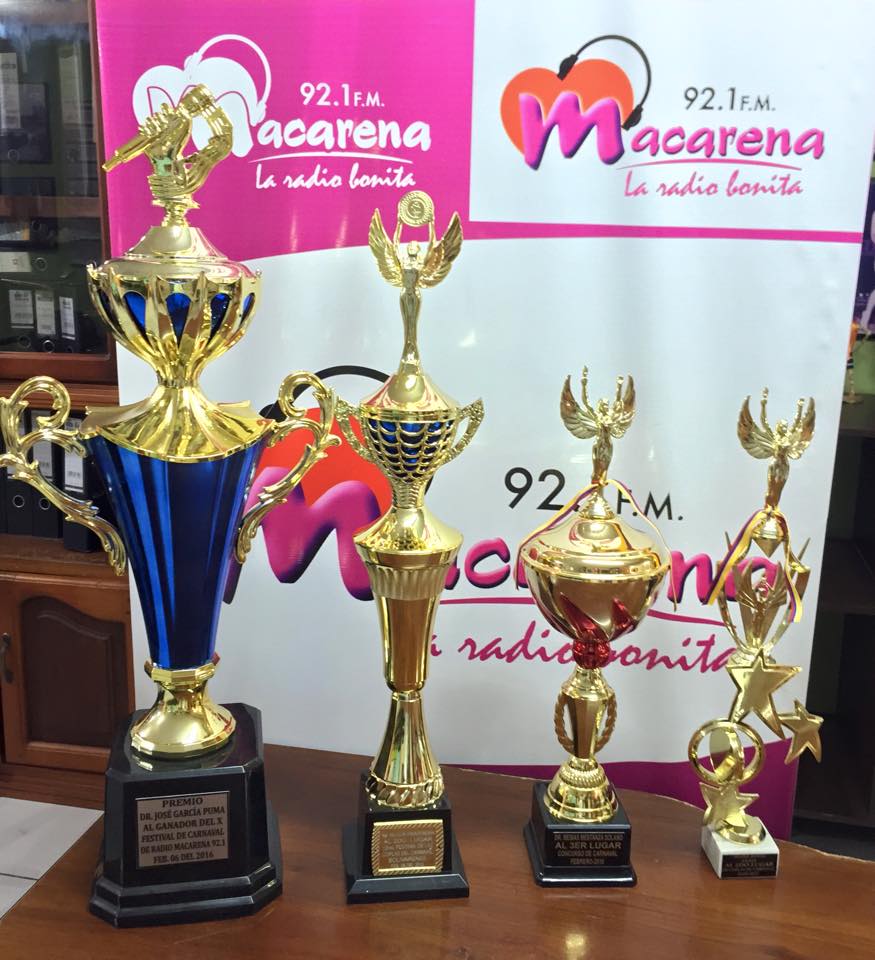 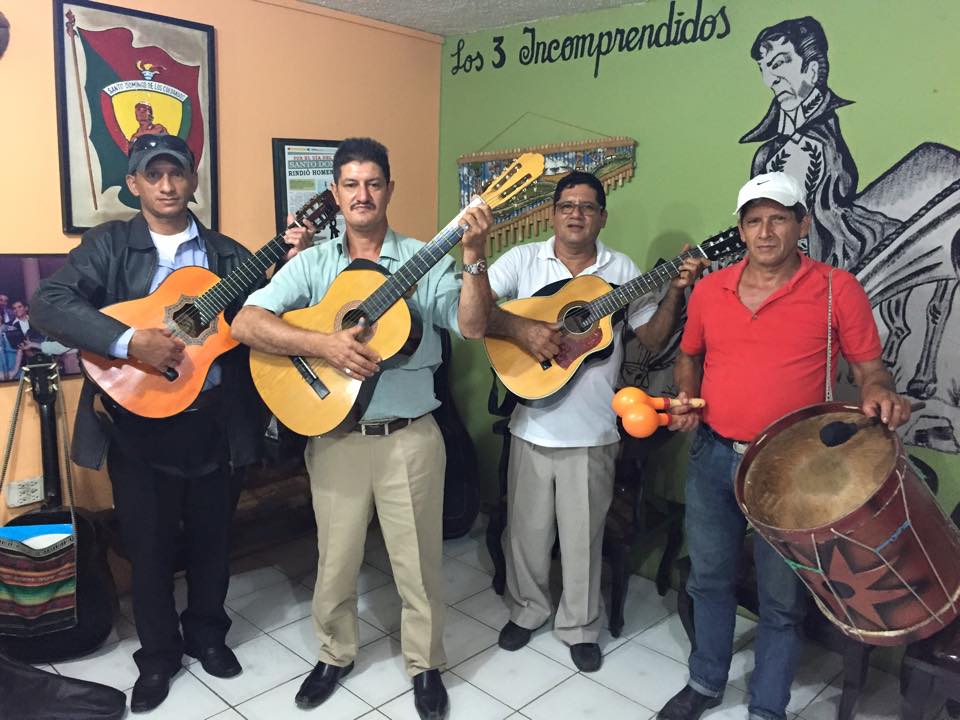 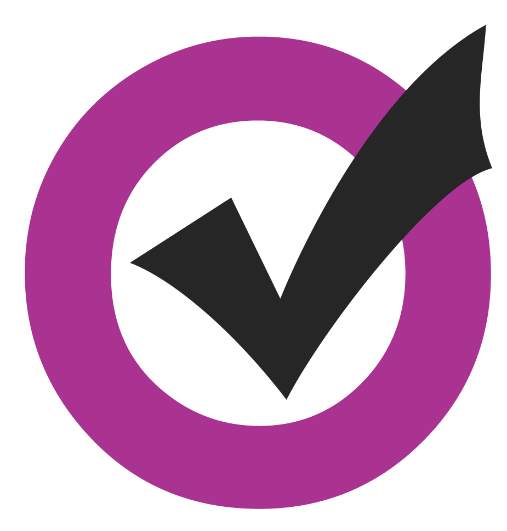 Aportes Ciudadanos 2015
Creación de un programa dirigido al campo.

	Se creó el programa Desarrollo Agropecuario para formar 	a los agricultores. Cada día se invita a expertos para abordar 	distintos temas. Los oyentes hacen conocer sus inquietudes 	a través de mensajes de texto, de Whatsapp o vía telefónica.
	Se emite los martes y jueves de 20:00 a 22:00, y los 	sábados de 05:00 a 08:00
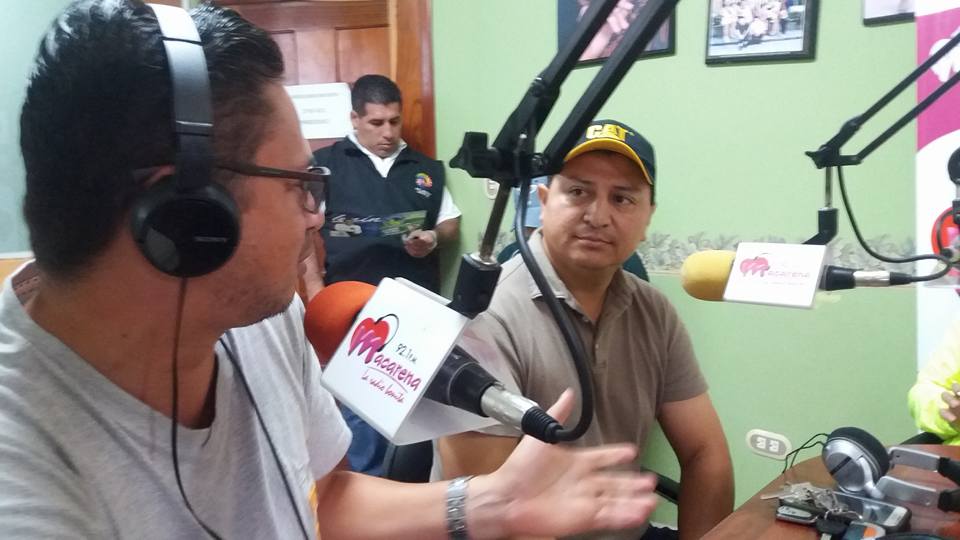 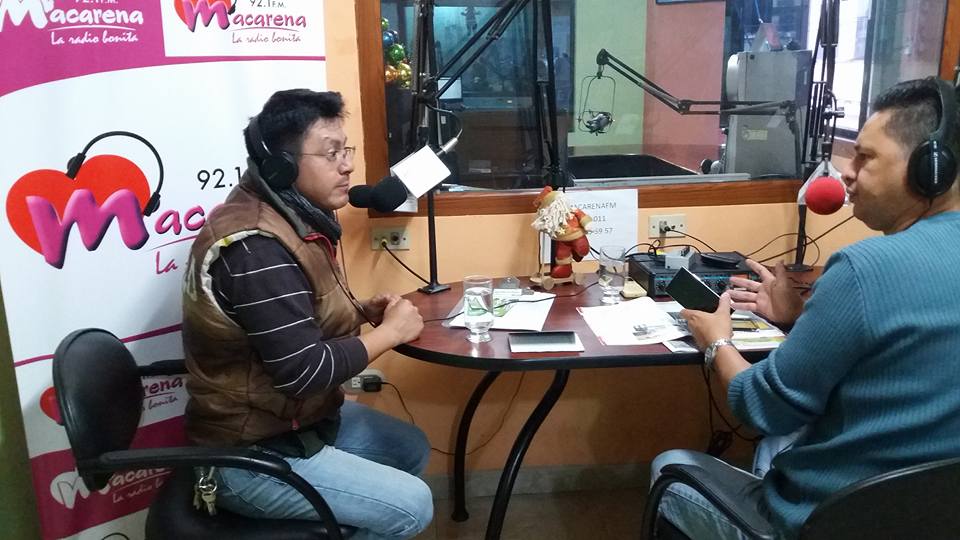 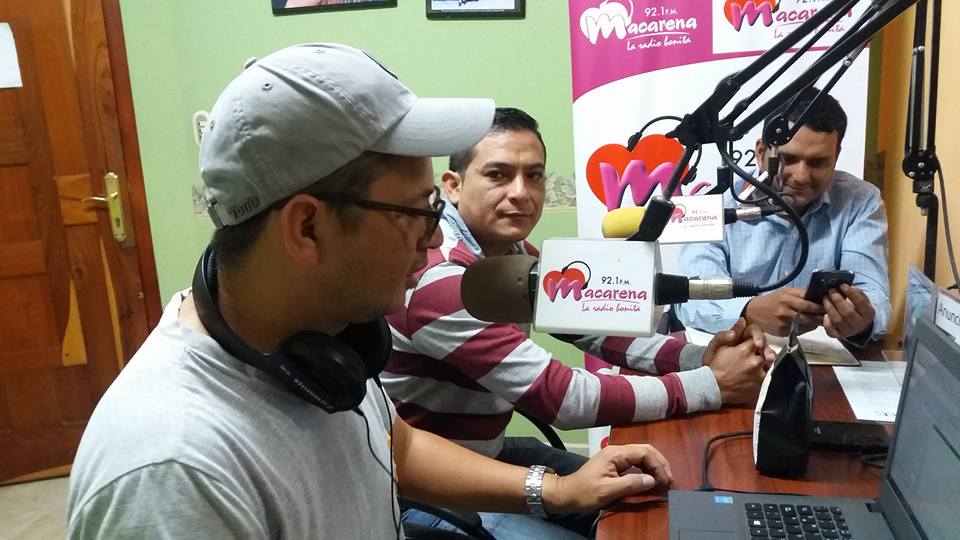 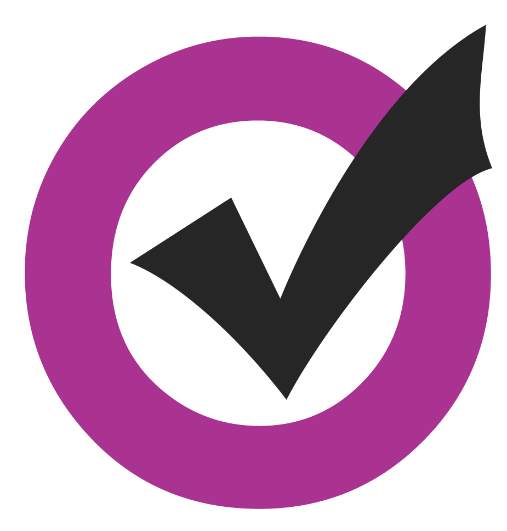 Aportes Ciudadanos 2015
Espacio para información deportiva.

	Se creó el programa Esencia Deportiva para la difusión 	de información deportiva, especialmente de Santo 	Domingo. Se emite de lunes a viernes de 13:00 a 13:30.
Aportes Ciudadanos 2015
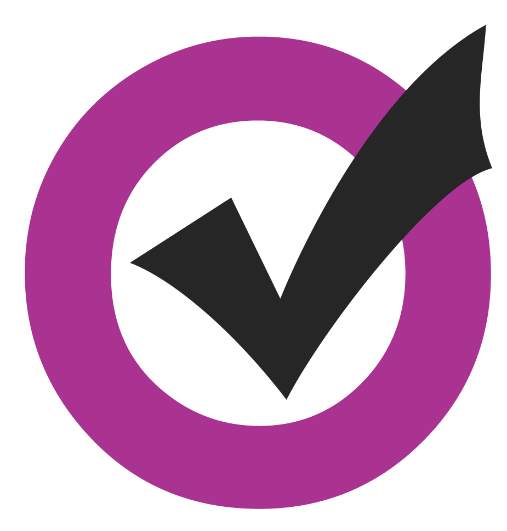 Campañas de concienciación sobre:
Respeto a las señales de tránsito
Inclusión de personas con discapacidad
Inclusión de personas con VIH


		La difusión de estas campañas
		se lo hace en el segmento
		Macarena a la Comunidad.
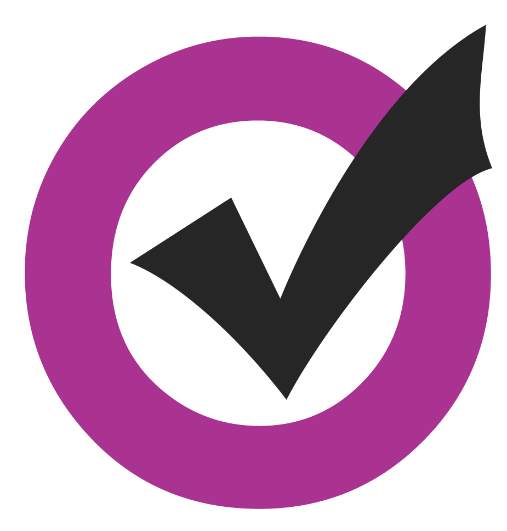 Aportes Ciudadanos 2015
* Generar la noticia desde “el sitio con problemas”.

* Colocar un programa de interacción con la comunidad


Macarena ha visitado con más frecuencia los barrios y cooperativas en la zona urbana y rural para conocer las necesidades de la comunidad y buscar soluciones con las autoridades respectivas.
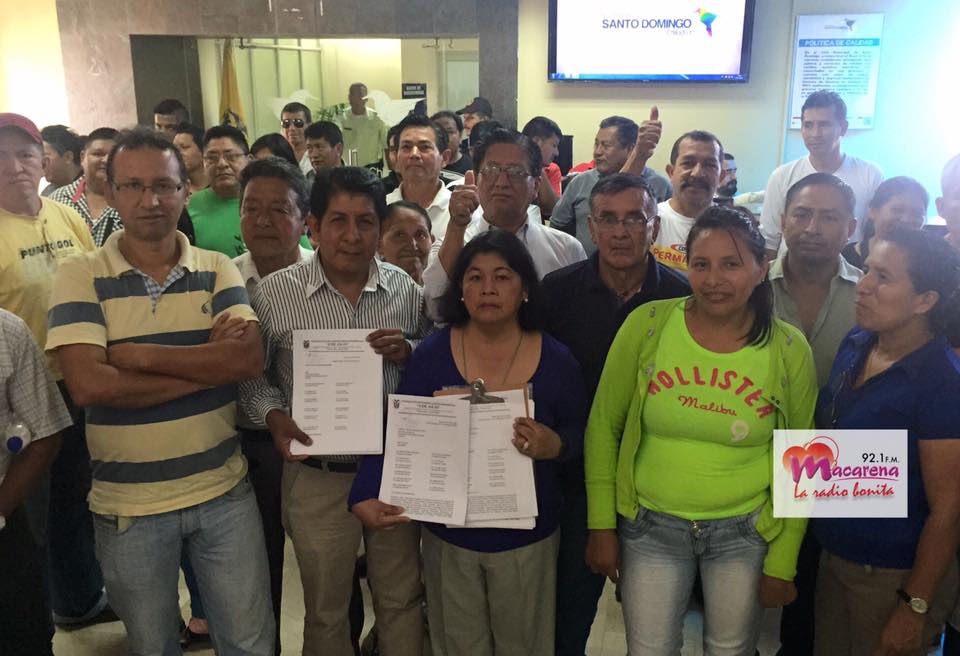 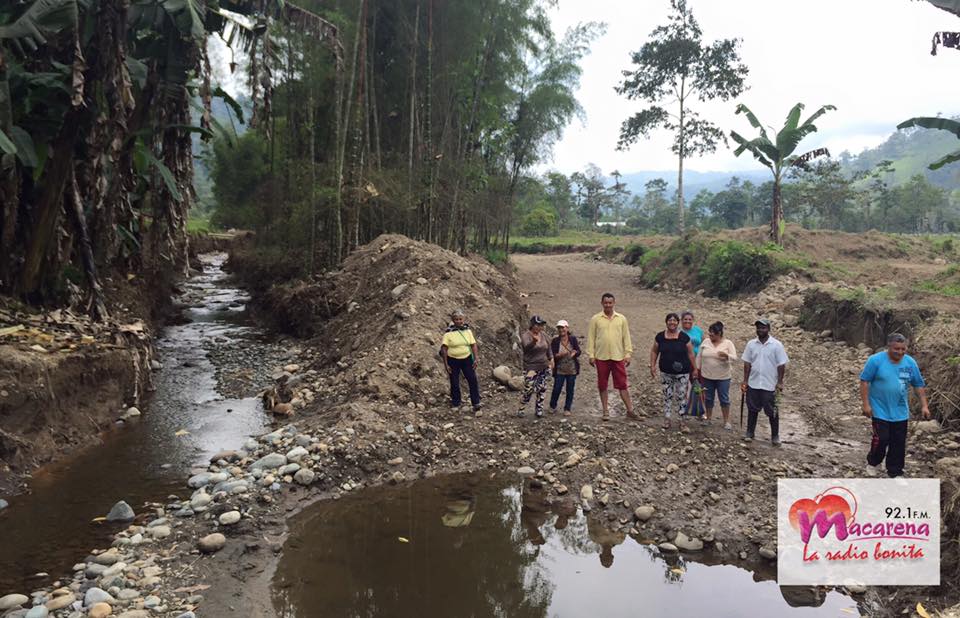 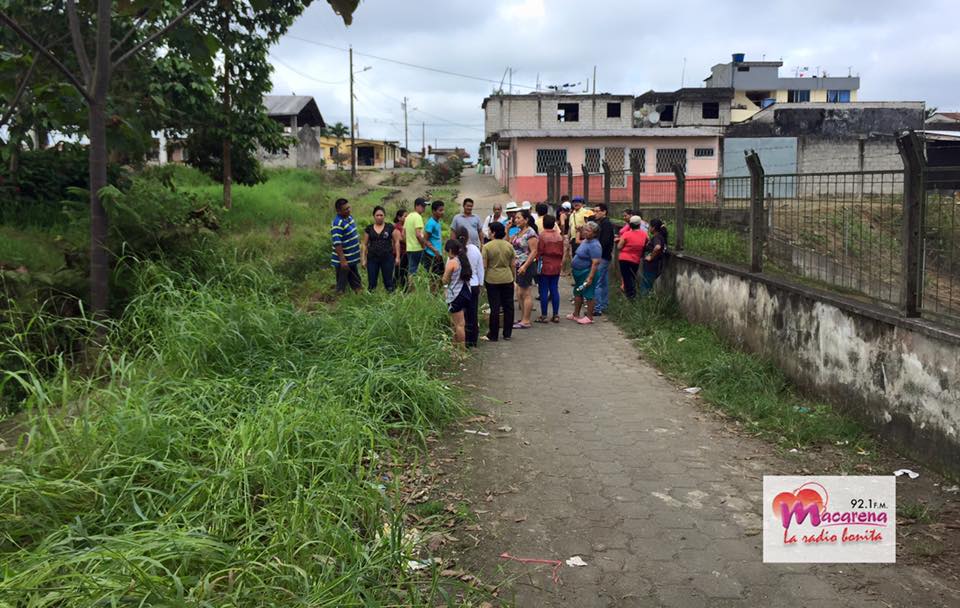 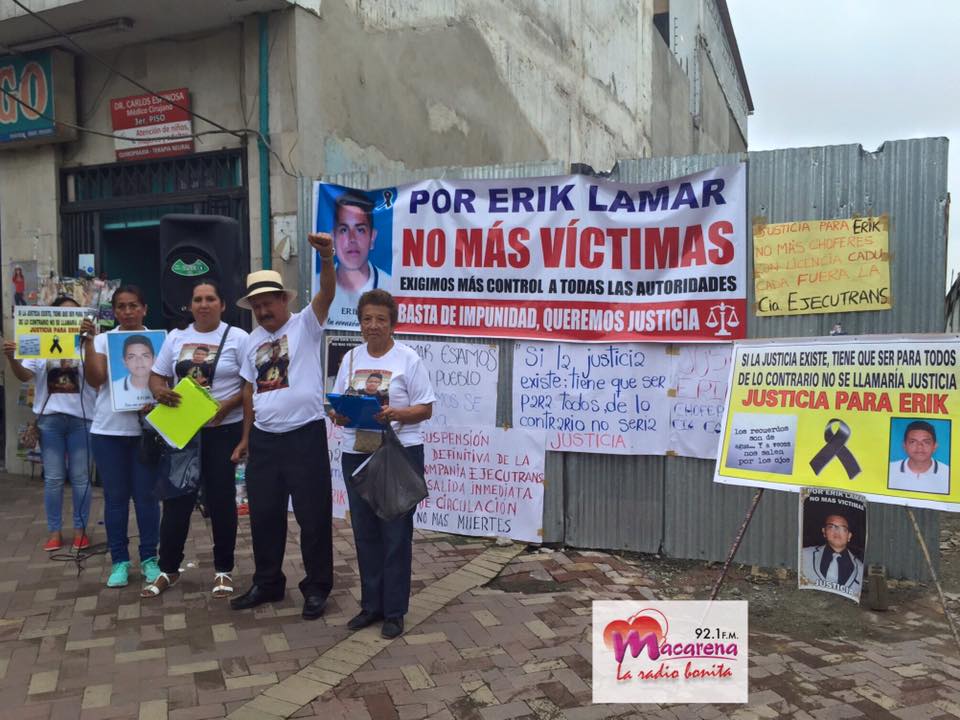 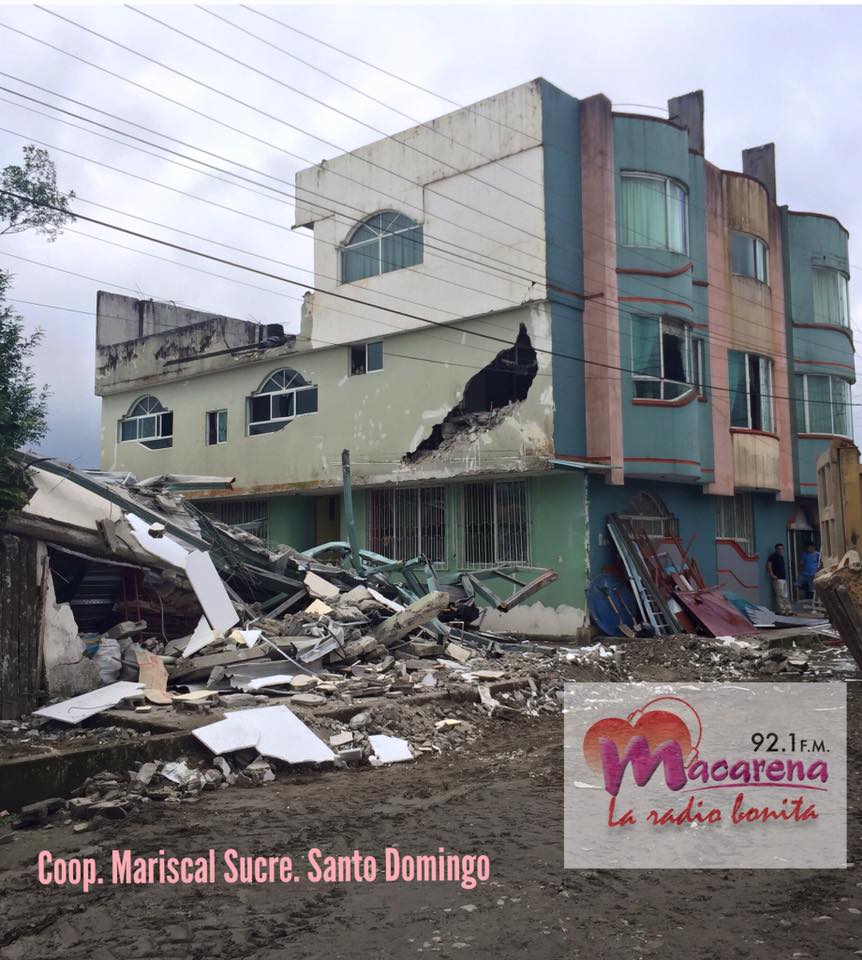 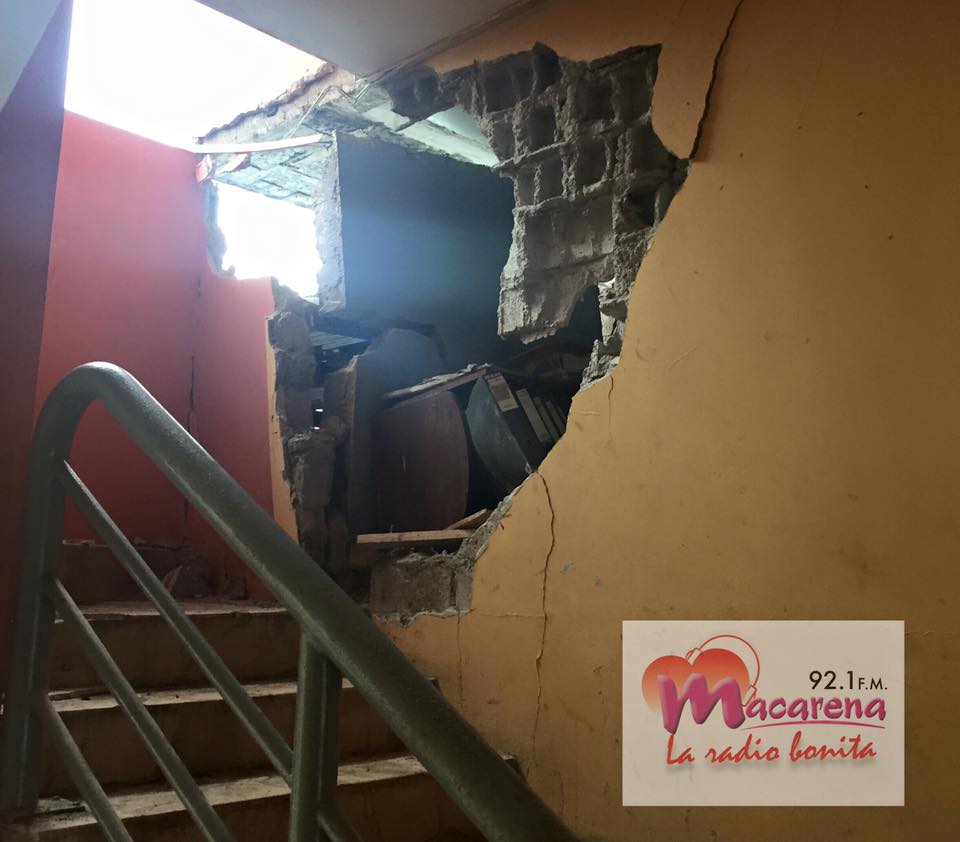 Afectaciones por el terremoto en Santo Domingo
16 de abril de 2016
Desbordamiento del río Damas – Alluriquín
26 de abril de 2016
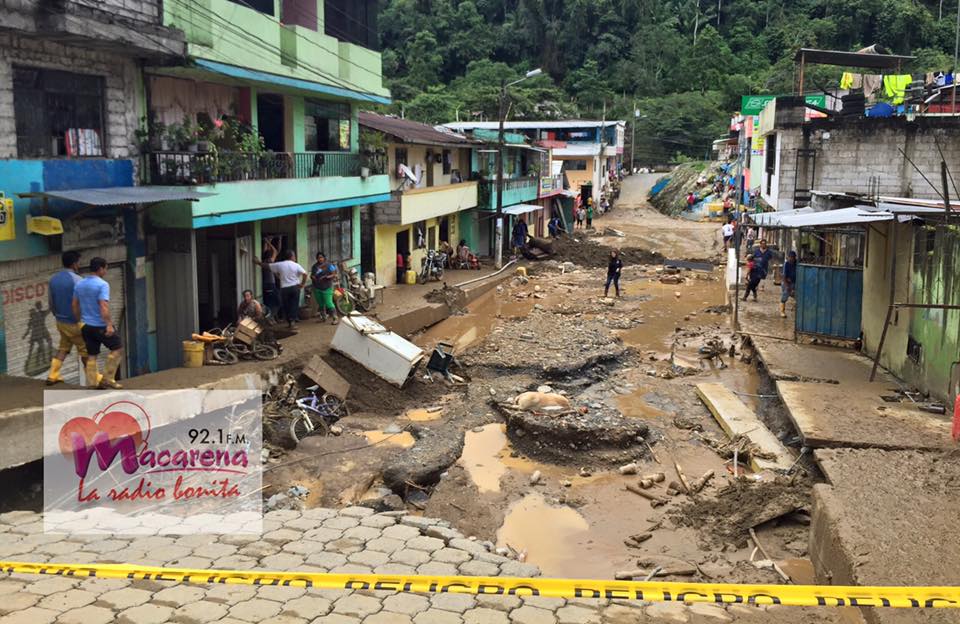 Desbordamiento del río Toachi – Brasilia del Toachi
26 de abril de 2016
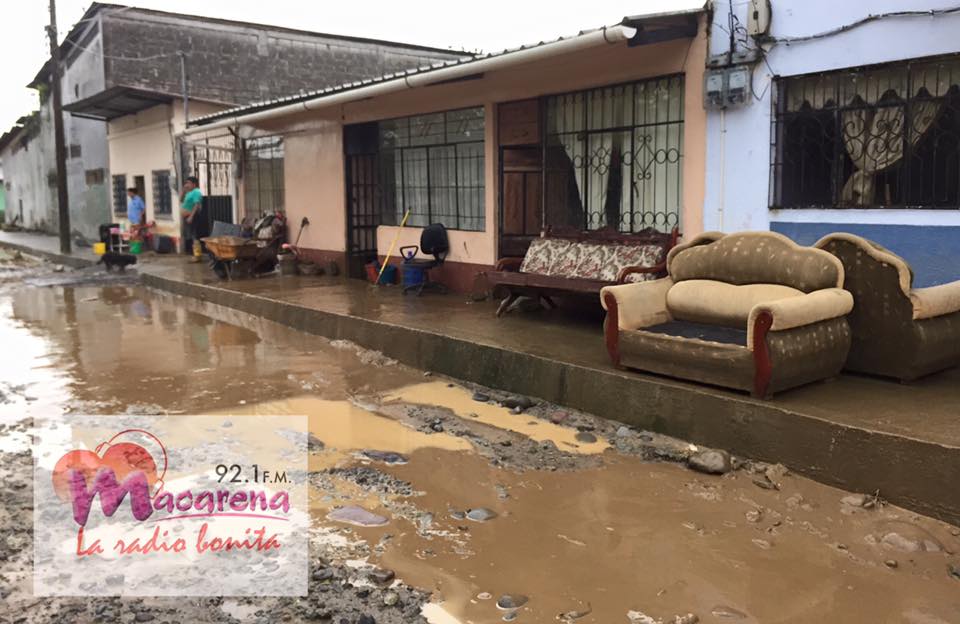 Desbordamiento del río Pove – 8 de mayo de 2016
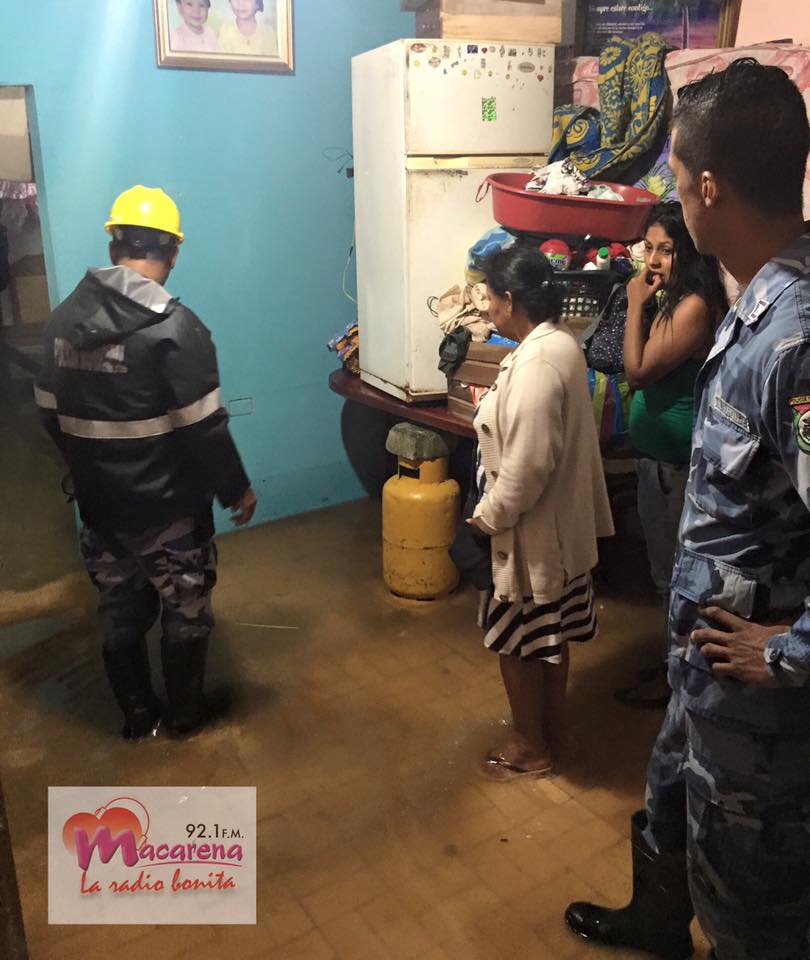 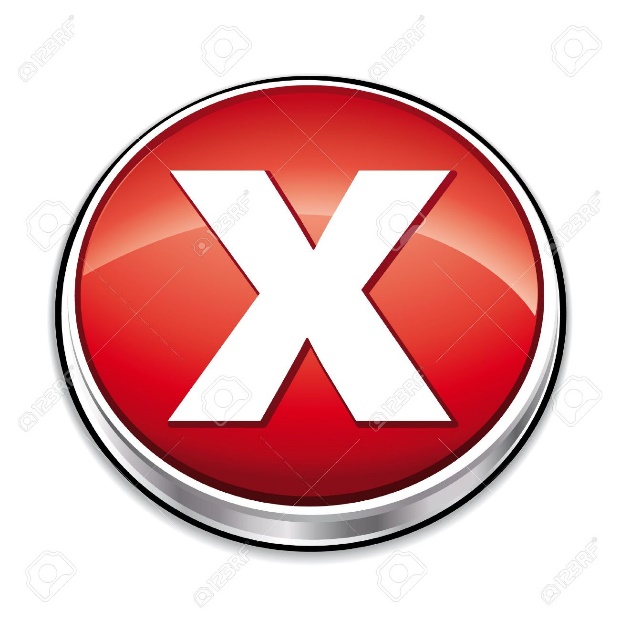 Aportes Ciudadanos 2014
Creación de espacios para prevención de violencia contra la mujer

Un espacio para asesoramiento legal
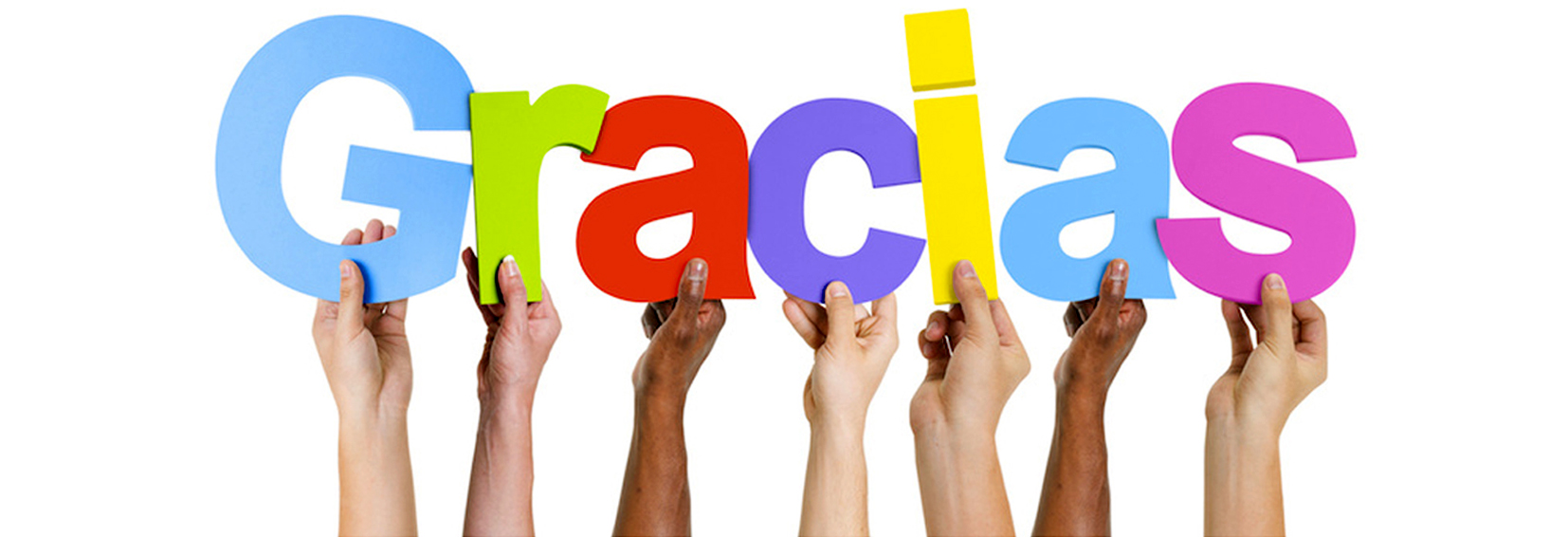 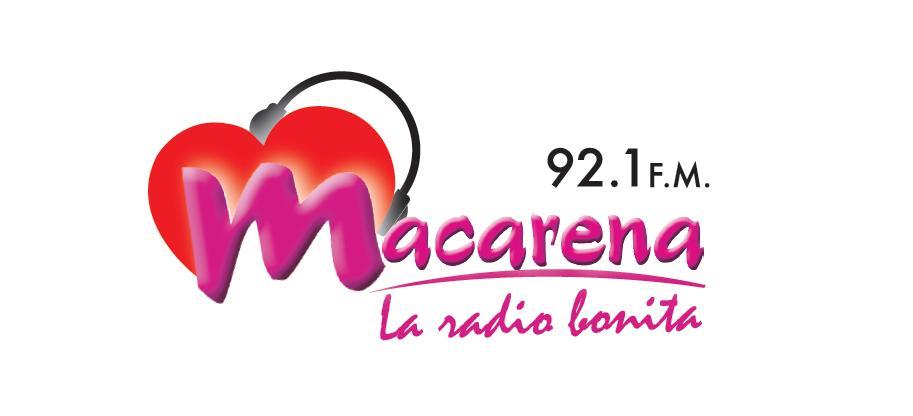